:عنوان درس:
مبانی جامعه شناسی


2واحد درسی

سال تحصیلی 97-96
معارفه وآشنایی:
جواد آرین منش
عنوان درس:
مبانی جامعه شناسی
مسئولیت‌ها و سوابق اجرائی، آموزشی و فرهنگی[۷][ویرایش]
رییس دانشگاه فرهنگیان درمنطقه 2(خراسان بزرگ)
نماینده مردم مشهد و کلات در مجلس شورای اسلامی (دوره هفتم و هشتم)
نایب رئیس اول کمیسیون فرهنگی مجلس شورای اسلامی ایران (دوره هفتم و هشتم)
عضو کمیسیون اصل ۴۴ قانون اساسی مجلس شورای اسلامی
رئیس مجمع نمایندگان خراسان رضوی در مجلس شورای اسلامی (دوره هفتم و هشتم)
دبیر کمیسیون تلفیق برنامه پنجم توسعه کشور
عضو کمیسیون تلفیق بودجه کل کشور
عضو فراکسیون قرآن و عترت، اصولگرایان، فرهنگیان و دانشگاهیان، ورزش و حمایت از معلولان مجلس شورای اسلامی
عضو شورای فرهنگ عمومی کشور
عضو شورای مهندسی فرهنگی شورای عالی انقلاب فرهنگی
مشاور و دبیر شورای عالی فرهنگی و معاون تبلیغات و ارتباطات اسلامی آستان قدس رضوی
مدیر کل فرهنگ و ارشاد اسلامی خراسان
معاون اداره کل آموزش و پرورش خراسان
مدرس مراکز تربیت معلم و مراکز آموزش عالی فرهنگیان
مسئولیت‌های جانبی[ویرایش]
مسئول اتحادیه انجمن‌های اسلامی دانش آموزان خراسان
نماینده شورای عالی انقلاب فرهنگی در شورای مدارس غیر انتفاعی خراسان
دبیر شورای نظارت و هماهنگی کانون‌های فرهنگی و هنری مساجد خراسان
دبیر انجمن مفاخر فرهنگی خراسان
پژوهشگر اجتماعی
رئیس هیأت فوتبال خراسان و بازیکن تیم فوتبال این استان و باشگاه‌های استقلال و پیام مشهد
عضو هیأت مدیره باشگاه‌های ابومسلم و پیام مشهد
روزنامه نگار و مسئول سرویس اجتماعی روزنامه قدس
عضو هیأت امنای انجمن سینمای جوانان کشور
مبانی جامعه شناسی
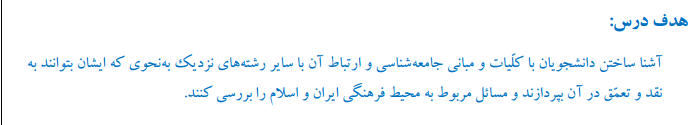 مفاهیم اولیه ومقدماتی جامعه شناسی
چیستی علوم اجتماعی وکاربرد آن
انسان موجودی اجتماعی است
موضوع علوم اجتماعی انسان اجتماعی وپدیده های اجتماعی است
تفاوت زندگی اجتماعی انسان وحیوانات:
-غریزی بودن وشکل ثابت وعدم وجود خلاقیت
-تابع محیط خارج بودن زندگی اجتماعی حیوانات
-عدم فرهنگ سازی وتراکم اطلاعات وابتکارات
دو دسته کنش
جامعه شناسی با کنشهای اجتماعی سر و کار دارد
کنشهای اجتماعی: آن دست از کنشهای انسانی که در ارتباط با دیگران انجام می شوند.
از آنجا که انسان در یک محیط اجتماعی زندگی می کند، حتی کنشهای فردی هم دارای یک بعد اجتماعی هستند
کنش های اجتماعی
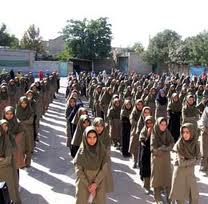 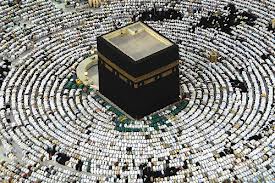 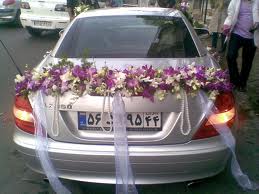 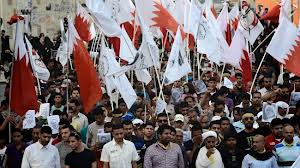 همه پدیده های اجتماعی پیامد کنش اجتماعی هستند
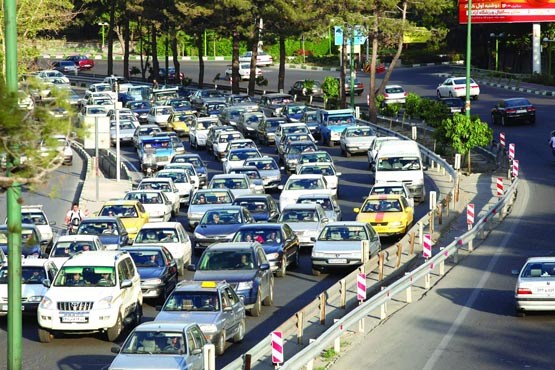 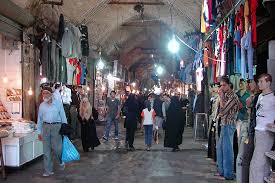 ترافیک
بازار
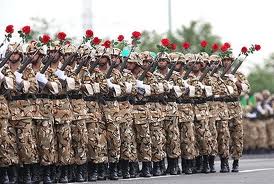 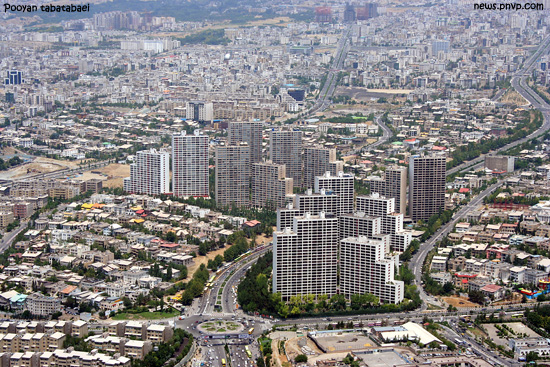 شهر
ارتش
تقسیم بندی علوم
علوم مادی(غیرارگانیک):فیزیک. زمین شناسی.شیمی

علوم حیاتی(ارگانیک):زیست شناسی.جانورشناسی
.
علوم اجتماعی(فوق ارگانیک):جامعه شناسی.الهیات.جمعیت شناسی.مردم شناسی .روانشناسی.و....

ازویژگیهای علوم اجتماعی نسبت به سایر علوم نسبیت بیشتر وکلیت کمتر است
شاخه های علوم اجتماعی
روانشناسی اجتماعی
باستان شناسی
ادبیات
جغرافیای انسانی
مدیریت
زبان شناسی
ارتباطات اجتماعی
جامعه شناسی
روان شناسی 
سیاست 
جمعیت شناسی
 تاریخ
اقتصاد
مردم شناسی
مشاوره
کنش های اجتماعی بخشی از کنش های انسانی هستند
علوم اجتماعی بخشی از علوم انسانی هستند
کنش انسانی
علوم انسانی
علوم اجتماعی
کنش اجتماعی
علوم اجتماعی


شناخت کنش های اجتماعی و پیامدهای آن

و

علم به پدیده ها و واقعیت های اجتماعی
علوم اجتماعی
علوم ارتباطات
روان شناسی
باستان شناسی
انسان شناسی
سیاست
جامعه شناسی
مدیریت
روان شناسی اجتماعی
مردم شناسی
اقتصاد
زبان شناسی
تاریخ
جغرافیای انسانی
فایده وکاربرد جامعه شناسی
.- شناخت علمی نسبت به مسایل اجتماعی
 .- حل مشکلات اجتماعی (حاشیه نشینی.بیکاری.مسایل جوانان.طلاق.اعتیاد.و...

.- آینده نگری وبرنامه ریزی برای آینده کشور(جمعیت آینده.ترکیب آن ونیازها.بهداشت. آموزش وپرورش و...
اهميت و فايده جامعه شناسي
فايده جامعه شناسي از چند جهت قابل بررسي مي‌باشد:
نگاه تازه به محيط اجتماعي؛
شناخت جايگاهمان در جامعه؛
آشنايي با گروه‌هاي اجتماعي؛
شناخت ديدگاه‌هاي متفاوت با خودمان؛
تخفيف تعصب‌ها و پيشداوري‌ها.
23
- مر
فايده بررسي جامعه شناختي
تخفيف تعصب‌ و پيش د‌اوري‌
خودمان
شناخت ديدگاه‌هاي متفاوت با خودمان
آشنايي با گروه‌هاي اجتماعي
شناخت جايگاه فرددر جامعه
نگاه تازه به محيط اجتماعي
24
1385
جامعه شناسی: 
علم مطالعه جوامع  امروزی
خانواده
بازی
دین
گروه های سنی
حکومت
ازدواج
اقتصاد
جنگ
[Speaker Notes: دین جوامع ابتدایی، آداب و رسوم،،،]
اهداف عمده‌ي جامعه شناسي
يكي از هدف‌هاي عمده جامعه شناسي پيش‌بيني رفتار اجتماعي و نظارت بر آن است.

پيش‌بيني رفتار اجتماعي
نظارت بر رفتار اجتماعي             تغيير نگرش             دقت بيشتر
مژده کيانی - مردادماه 1385
26
منابع جامعه شناسي
1- يكي از منابع جامعه شناسي، عقل سليم است. به باور روزمره‌اي كه از نسلي به نسل ديگر منتقل مي‌شود، عقل سليم گويند.
27
1385
عقل سليم
مثال اين كه گفته مي‌شود، جوانان طبقه متوسط كمتر از جوانان طبقه پائين مستعد بزهكاري‌اند، از نظر جامعه شناسي نادرست است.
28
بنابراين عقل سليم اگر در معرض آزمون و تحليل علمي قرار گيرد، معتبر و پذيرفتني است.
29
بنابراين عقل سليم اگر در معرض آزمون و تحليل علمي قرار گيرد، معتبر و پذيرفتني است.
30
2- يكي ديگر از منابع، ادراك شهودي است. اين ادراك مبتني بر اطلاعات نيمه موثق و منابع مهم است.
31
ادراك شهودي يك دانش غريزي است. ادراك شهودي و عقل سليم در جامعه شناسي جايي دارند، زيرا در تحول فرضيه‌ها غالباً نقش دارند.
32
مژده کيانی - مردادماه 1385
منابع جامعه شناسي
ادراك شهودي
عقل سليم
33
تعاریف جامعه شناسی به عنوان علم
آگوست کنت : علم به قوانین کلی پدیده های اجتماعی
دورکیم : علمی که به بررسی پدیده های اجتماعی همچون اشیا می پردازد و علم نهادهای اجتماعی (مجموعه اعمال و افکاری که خود را برافراد تحمیل می کند)
ماکس وبر : علم مطالعه و بررسی کنش های اجتماعی و شناخت انگیزه های عمل اجتماعی انسان (عمل اجتماعی ، درک و تفهم و تبین علی آن)


 جامعه شناسی علم مطالعه پدیده های اجتماعی ( اموری که ویژگی جمعی دارند) با روش علمی است .                                           


   تعریف جامعه شناسی : علم شناخت جامعه و سنن الهی حاکم برآن به منظور بهروزی و کمال انسان
جامعه شناسي به عنوان يك علم
جامعه شناسي نيز مانند علوم اجتماعي ديگر، از بيشتر رشته‌هاي علوم اجتماعي دقت كمتري دارد. اين مسأله چند دليل اساسي دارد:
1. روش علمي به تازگي در بررسي رفتار اجتماعي به كار گرفته شده است،
35
5
دلايل دقت پائين جامعه شناسي
2. در برخورد با موضوع‌هاي انساني مسائل بسياري مطرح مي‌باشد كه در بررسي فيزيك يا زمين شناسي وجود ندارد،
36
م85
ادامه بحث
3. رفتار افراد دستخوش دگرگوني‌هايي است كه همين دگرگوني‌ها مي‌توانند در رابطه آن‌ها با ديگران و نيز با دانشمنداني كه مي‌خواهند آن‌ها را مورد بررسي قرار دهند، تأثير شاياني بگذارند.
37
5
دلايل دقت پائين جامعه شناسي
پيچيدگي رفتار انسان
دگرگوني رفتار انساني
تازگي روش علمي در بررسي رفتار اجتماعي
38
رابطه جامعه شناسی باسایرعلوم
وجوددیدگاههای گوناکون درمورد دامنه وگستره علوم اجتماعی و    
جامعه شناسی 
1-رابطه جامعه شناسی با علم تاریخ:نیازجامعه شناسی به شناخت ریشه تاریخی پدیده های اجتماعی 
2-رابطه جامعه شناسی باجغرافیای انسانی:ارتباط شیوه زندگی با اقلیم واوضاع جغرافیایی ولزوم توجه مطالعات اجتماعی به تاثیرات محیط طبیعی /نظرات افلاطون  و ابن خلدون و ....
3-رابطه جامعه شناسی با انسان شناسی:انسان شناسی مطالعه پدیده های فرهنگی باروشی عمقی ودرونی نظیرمطالعه عمیق یک قبیله وایل             
جامعه شناسی با روش پهنانگر ازمحتوای مطالعات انسانشناسی بهره گیری میکند
4-رابطه جامعه شناسی با علم اقتصاد:علم اقتصاد مطالعه روابط انسانی درزمینه مواردی نظیر تولید   توزیع  مصرف مبادله کالا و....که این امور بخشی از امور اجتماعی تلقی میگردند  تاثیرات عمیقی بر روابط اجتماعی میگذارند:رابطه فقر بر فحشا-رابطه تورم بر رفتار مردم و.... 
5-رابطه جامعه شناسی با علم جمعیت شناسی : جمعیت شناسی مطالعه ساخت و ترکیب جمعیت ، مطالعه جمعیت ( ولادت، مرگ و میر،ازدواج ، مهاجرت) رابطه جمعیت با تقسیم کار ، رابطه جمعیت با آموزش و پرورش ، انتقال
6-رابطه جامعه شناسی با حقوق:حقوق تنظیم قوانین فردی و اجتماعی ، روابط مدنی ، سیاسی و اجتماعی ، حقوق و تکالیف افراد ، رابطه حقوق با جنبه های عرفی ، رابطه حقوق با سنت ها و دین
رابطه جامعه شناسی با علوم دیگر
رابطه جامعه شناسی با روانشناسی .روانشناسی اجتماعی.اقتصاد .آمار .انسانشناسی.علوم سیاسی.الهیات.تاریخ و.../...............
زمینه های تاریخی پیدایش  جامعه شناسی
دو نکته
علم اجتماعی از ابتدای زندگی بشر بوده است و علم جدیدی نیست.
در قرن نوزدهم علم جامعه شناسی به وجود آمد، نه علم اجتماعی.
چرا قرن نوزدهم؟ چه اتفاقی افتاده بود؟
تاریخ علم
علوم در قبل از میلاد مسیح
دوران قرون وسطی (قرون پنجم تا پانزدهم میلادی)
رنسانس وتجدید حیات علم در اروپا
پیدایش علوم جدید
پیدایش جامعه شناسی
عوامل موثر:
جنبشهای اجتماعی قرن 18و19 درجامعه اروپا،انقلاب صنعتی،انقلاب کبیرفرانسه 
نهضتهای ازآزادی خواهانه 
پیشرفت های علوم تجربی 
جریان صنعتی شدن 
پیچیدگی ساختار اجتماعی جوامع صنعتی ونیازبه دانش اجتماعی برای حل بحرانهای اجتماعی
مسائل جامعه ی صنعتی به وجود آمدند

علوم طبیعی به سرعت گسترش یافتند و کشفیات جدید داشتند.

روش این علوم روش تجربی و حسی بود یعنی: استفاده از حواس پنجگانه برای شناخت طبیعت

استفاده از روش های فلسفی که روش های خِردگرایانه بود، علمی محسوب نمی شد.
به روش علوم تجربی و روش های حسی،
 اثبات گرایی (positivism)  
گفته می شود، 
زیرا فقط پدیده های طبیعی از طریق حواس پنجگانه قابل اثبات هستند، 
پدیده های غیرطبیعی را نمی توان به وسیله ی حواس پنجگانه اثبات کرد 
بلکه باید با روش های عقلی درباره ی آنها بحث کرد.
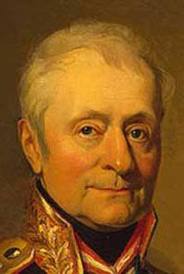 آگوست کنت
Auguste comte
1798- 1857 م.
فرانسه

فیزیک اجتماعی 
جامعه شناسی
اگوست کنت 1857-1798
بنیانگذاردانش فیزیک اجتماعی وسوسیولوژی یاجامعه شناسی
طبقه بندی علوم:ریاضیات،نجوم،فیزیک،شیمی،زیست شناسی،جامعه شناسی بر اساس کلیت متنازل وترکیب وپیچیدگی متزاید،علوم پایین وابسته به علوم بالاتر
مطالعه جامعه واجتماعات با روش علوم تجربی ،آزمایش ومشاهده وکشف روابط علت ومعلولی
بخشهای دوگانه جامعه شناسی:جامعه شناسی ایستا ،جامعه شناسی پویا،استاتیک ودینامیک
استاتیک:مطالعه نظم،سکون،ثبات،تعادل،ساخت جامعه -علم تشریح
دینامیک:مطالعه در حرکت-مراحلی که جوامع طی کرده اند
مراحل سه گانه فکرو ذهن بشرازنگاه اگوست کنت
1- مرحله ربانی،تخیلی،ارباب انواع،روابط ازنوع روابط خانوادگی
2- مرحله متافیزیکی،فلسفی،استدلال وتعقل،روابط ازنوع رابطه دولتها با مردم
3- مرحله اثباتی،روابط علت ومعلولی،شیوه تفکرعلوم ریاضی وتجربی و روابط جامعه جهانی
پوزیتیویسم
موضوع: پدیده های اجتماعی مثل: هنجار، خانواده، حکومت
اثبات گرایی این پدیده ها را به صورت یک پدیده ی طبیعی نگاه می کند
روش: روش علوم تجربی، روش های حسی
هدف: شناخت پدیده های اجتماعی، پیش بینی آنها و کنترل آنها
دورکیم1917-1858
از بنیانگذاران جامعه شناسی،تحقیق با روش علمی،مطالعه پدیده های اجتماعی چون اشیا،ورود به منطقه مجهول
مکتب اصالت جمع 
کتاب تقسیم کار اجتماعی:
همبستگی مکانیکی درجامعه سنتی ،جمعیت محدود،شکاروماهیگیری
همبستگی ارگانیکی در جوامع صنعتی،تراکم جمعیت،کنش متقابل،گسترش تمدن،توسعه اقتصادی
خودکشی اولین تحقیق اجتماعی،فردگرایانه وخودخواهانه ،دگرخواهانه،ناشی ازنابسامانی اجتماعی
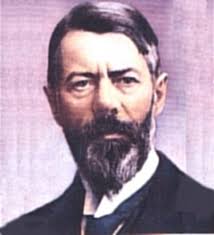 ماکس وبر
Max Weber
1864-1920 م.
آلمان
روش علوم اجتماعی باید متفاوت از علوم طبیعی باشد
ماکس وبر1920-1864
ازجامعه شناسان بزرگ قرن بیستم وصاحبنظردرجامعه شناسی سیاسی،دینی،وتاریخی
توجه به رفتارهای فردی در جامعه،تفسیر وتبیین رفتار واعمال افراد درجامعه
انواع کنش های اجتماعی:کنش عقلانی،کنش سنتی،کنش عاطفی
کنش عقلانی شامل:معطوف به هدف  نظیر سوداگری یا ساخت بنا،معطوف به ارزش همچون حضوردرجبهه جنگ
کنش سنتی،آداب ورسوم رایج درجوامع سنتی
کنش عاطفی،مبتنی بر احساسات وعواطف،انتقام،مسابقات
انواع اقتدار:عقلانی وقانونی،سنتی،اقتدارکاریزمایی
کتاب اخلاق پروتستانی وروحیه سرمایه داری - تاثیرپروتستانتیسم برسرمایه داری
جامعه شناسی علمی تفهمی،تفهیم تصورات ذهنی افرادضروری است.
جامعه شناسی تفهمی
موضوع: معنای کنش های اجتماعی انسان
دو روش: استفاده از روش های حسی و تجربی
               استفاده از ذهن و عقل آدمی
هدف: فهم پدیده های اجتماعی، پیش بینی و کنترل آنها
جامعه شناسی انتقادی
موضوع: معنای کنش های اجتماعی انسان و آگاهی و اراده
3 روش: استفاده از علوم تجربی و حسی
عقل و ذهن
 داوری ارزشی
هدف: فهم کنش های آدمیان
پیش بینی و کنترل آنها
 گذشتن از وضع موجود و رسیدن به وضع مطلوب
پژوهش جامعه شناسی
تقسیم بندی جامعه شناسی
تقسیم بندی جامعه شناسی از لحاظ روش از نگاه آگوست کنت :
1-ایستا یا سکونی                              2-پویا یا حرکتی
تقسیم بندی جامعه شناسی از لحاظ روش از نگاه دورکیم :
1-ریخت شناسی (مرفولوژی ) اجتماعی - شکل خارجی جامعه - جمعیت – پراکند گی
2-معرفت الاعضا ( فیزیولوژی ) اجتماعی - عناصر تشکیل دهنده جامعه - نهادهای اجتماعی – ساختار قدرت – گروه های اجتماعی
تقسیم بندی جامعه شناسی
تقسیم بندی جامعه شناسی به لحاظ هدف تحقیق :
1-نظری (محض )                         2-کاربردی ( عملی )
تقسیم بندی جامعه شناسی به لحاظ قلمرو :
1-خرد ( گروه های کوچک )
2-کلان نظام های کلی اجتماعی - نظام فئودالی – سرمایه داری
تقسیم بندی جامعه شناسی از لحاظ موضوع : متعدد و گوناگون چون جامعه شناسی شهری - روستائی – خانواده – صنعتی و...
جامعه انسانی
-تعاریف مربوط به جامعه
ماهیت جامعه
خاستگاه جامعه وچگونگی تشکیل ان
تفاوت میان زندگی اجتمایی انسان وحیوان
انواع جامعه از نظر علمای اجتماعی
تعاریف مربوط به جامعه
مفهوم لغوی جامعه : از ریشه ” جمع“ به معنی گردآورنده ، فراهم کننده ، اجتماع، دانشگاه ، معادلsociety  در زبان انگلیسی به مفهوم دوست ،متحد و همراه آمده است.
جامعه از نگاه جامعه شناسی : تجمع گسترده ای از مردم که عقاید و سنت ها و روش های زندگی و منافع اقتصادی و سیاسی گسترده ای دارند و برای رسیدن به هدف های مشترک خودآگاهانه با یکدیگر تعاون و همکاری دارند و بدین منظور سازمان های مختلفی به وجود می آورند که طی سالیان متمادی همبستگی و نظم خاصی پیدا می کنند.
استاد مرتضی مطهری : ” جامعه مجموعه ای است از انسانها که در جبر یک سلسله نیازها وتحت نفوذ یک سلسله عقیده ها و آرمانها در یکدیگر ادغام شده و در یک زندگی مشترک غوطه ورند.“
تعاریف مربوط به جامعه
تعبیر اگوست کنت ازجامعه : جامعه ازتمام افراد زنده و نیز از کسانی که از جهان رفته اند ولی با تاثیر خود در ذهن آیندگان به حیات خویش ادامه می دهند تشکیل گردیده است. جامعه شبیه کاروانی مرکب از نسل های گذشته وحال است که به سوی تکامل پیش می رود .
جامعه مجموعه روابط انسانی است شامل روابط مقابل فردی ساده : پراکنده ونامنظم   بدون هدف عاطفی نظیر دیدوبازدید   شب نشینی و...  روابط متقابل
منظم ومتمرکز دادو ستد   خیاط بقال و... روابط جمعی که  کل جامعه را به هم پیوند میدهد  حمل ونقل عمومی   مراسم مذهبی و....
ماهیت جامعه
تشبیه جامعه به موجودزنده وارگانیسم
جامعه مجموعه ای از افراد (مکتب اصالت فرد) تنها برای افراد اصالت قائلند.
جامعه از نهادها و موسسات اصلی و فردی تشکیل شده است که تغییر در یکی باعث تغییر در دیگری می شود.
هم جامعه اصالت داردو هم فرد افراد در جامعه حل نمی شوند ولی هویت جدید در جامعه پیدا می کنند.    اب ترکیب اکسیژن و هیدروژن /دیدگاه اسلام/انسان مسلوب الاختیار نیست
اصالت اجتماعی محض هر چه هست روح جمعی ووجدان جمعی است.
خاستگاه جامعه
هابز(قرن 17و 18):ترس از خطرات و تجاوزات  نیاز به ارامش و نیروی عقل باعث تشکیل جامعه 
جان لاک:ضرورت پیشرفت دسته های بزرگ شکل گرفته
روسو:قردادهای اجتماعی برای حفظ منافع 
ابن خلدون : احتیاجات و نیاز به کمک دیگران 
شهید مطهری و علامه طباطبائی :اجتماعی بودن انسان
تفاوت میان زندگی اجتماعی انسان و حیوان
وجود نیازهای معنوی و غیرمادی در انسانها
قدرت ارادی انسان ها 
سخن گفتن در انسان ها و استفاده از نمادها
برخورداری انسان ها از فرهنگ ومیراث فرهنگی
ابزار سازی انسان ها
انواع جوامع
ابن خلدون: جامعه بادیه نشین و جامعه شهری 
اسپنسر : جامعه نظامی و جامعه صنعتی /حاکمیت زور و حاکمیت ازادی
پیاژه : جامعه مبتنی بر اجبار     جامعه مبتنی بر آزادی 
گورویچ : جامعه بدوی و جامعه تطوریافته : در حال توسعه – توسعه یافته - پیشرو
السلام علیک یا ثار الله وابن ثاره
روش تحقیق درجامعه شناسی
طبقه بندی روش های تحقیق در جامعه شناسی
الف : مطالعات توصیفی و پژوهش های تحلیلی
ب : پژوهش های ژرفانگر  و پهنانگر
ج: مطالعات میدانی و مطالعات اسنادی
مطالعات توصیفی و پژوهش های تحلیلی
مطالعات توصیفی یا اکتشافی:صرفا به منظور شناخت و جمع آوری اطلاعات و نه حصول به نظریه انجام می گیرد و فرضیه یا فرضیه هایی در ابتدای آن ارائه نمی شود لکن می تواند زمینه ساز فرضیه برای پژوهش های بعد ی باشد 
پژوهش های تحلیلی یا علمی :بررسی هایی که با فرضیه آغاز می شود و به بررسی صحت  یا سقم ،اثبات یا رد فرضیه می پردازد و در نهایت به یک تئوری یا نظریه نائل می گردد و روابط علی موردنظر است
پژوهش های ژرفانگر و پهنانگر
ژرفانگر : ویژه مطالعات مردم شناسی و هدف شناخت هدف شناخت همه جانبه و عمیق جمع آوری کامل وقایعی است که در جامعه مورد مطالعه قابل مشاهده است.
پهنانگر : جوامع وسیع را مورد مطالعه قرار می دهد و هدف بدست آوردن خصایص عمومی است نظیر مطالعات جامعه شناسی
مطالعات میدانی و مطالعات اسنادی
میدانی : پژوهش هایی که پژوهشگر به موضوع مورد مطالعه دسترسی  و ارتباط مستقیم داشته باشد نظیر بررسی وضعیت کشاورزان یا کارگران در مکانی مشخص و قابل دسترس 
اسنادی : مطالعاتی که موضوع یا پدیده های موردنظر در اختیار و در دسترس محقق نیست و یا مربوط به گذشته باشد. مطالعات اسنادی را مطالعات تاریخی نیز می گوید در این گونه مطالعات معمولا منابع و اسناد کتب و مجلات و مدارک موجود با بهره گیری تکنیک فیش برداری موردمطالعه قرار می گیرد. مثال : بررسی طبقات اجتماعی در عصر صفویه
تفاوت های پژوهش های جامعه شناسی و تحقیقات علوم طبیعی
الف: امکان دخل و تصرف عالم طبیعی در آزمایشگاه در موضوع تحقیق.
ب: موضوع مورد تحقیق محقق بر روی محقق اثر نمی گذارد.
ج: قوانین جامعه شناسی شامل مرور زمان است و دارای محدودیت زمانی است.
د: قوانین جامعه شناسی دارای محدودیت مکانی است و قابل تعمیم نیست.
نتیجه گیری های علمی جامعه شناسی به بعد و وسعت جامعه بستگی دارد.
مراحل تحقیق در جامعه شناسی
1-طرح موضوع مورد مطالعه 
2-ارائه فرضیه 
3-جمع آوری اطلاعات
4- استخراج و دسته بندی اطلاعات 
5-تهیه جداول (در صورت استفاده از روش میدانی)
6-کشف رابطه علی و حصول به نظریه  وتئوری
1-طرح موضوع مورد مطالعه
ضرورت مشخص نمودن  دقیق موضوع مورد مطالعه وشکافتن ابعاد وویژگیهای ان که دراین رابطه نکات ذیل را بایدمورد توجه قرار داد:                      
الف-پیشینه تحقیق واستفاده از تحقیقات انجام شده قبلی 
ب-مفاهیم  اصطلاحات واژه های موجود در طرح یکایک تعریف شود
ج-محدوده موضوع تحقیق به وضوح مشخص گردد
د- هدف تحقیق بطور کامل بیان شود
2-ارایه فرضیه
فرضیه عبارت است از حدس وگمان و نظریه ثابت نشده ورابطه احتمالی علت ومعلولی بین دو یا چند متغیر که پس ازانجام تحقیق اثبات یا رد میشود 
در ارایه فرضیه به نکات ذیل باید توجه کرد :
1- ارایه دهنده فرضیه باید احاطه وسیعی نسبت به موضوع مورد مطالعه داشته باشد 
2- ارایه فرضیه میبایست متکی برمنابع و ماخذی نظیر تجارب شخصی واطلاعات پراکنده محقق/ تحقیقات انجام شده قبلی /اطلاعات واگاهیهای تئوریک  باشد
3-جمع اوری اطلاعات
پس از انجام مقدمات کار ، مشخص شدن جامعه مورد مطالعه وتنظیم فرضیه ها با استفاده از روش های علمی وتکنیک های روش ژرفا نگر ویا پهنا نگر اطلاعات از جامعه مورد مطالعه جمع اوری میگردد  مهمترین روشهای جمع اوری اطلاعات عبارت است از 1-پرسشنامه   2-مشاهده  3- فیش برداری  4- نمونه گیری   5- تک نگاری
فنون پژوهش جامعه‌‌‌‌شناسي
بررسي‌
موردي
نمونه‌
گيري
مشاهده
آزمايش
79
مژده کيانی - مردادماه 1385
آزمايش
در آزمايش كه هم در آزمايشگاه و هم در ميدان تحقيق انجام مي‌گيرد، همه متغيرها به جز متغير مستقل، ثابت باقي مي‌ماند. محقق متغير مستقل را تغيير مي‌دهد تا ببيند كه چه دگرگوني‌هايي در موضوع تحقيق، بوجود مي‌آيد.
80
مژده کيانی - مردادماه 1385
شيوه انتخاب گروه كنترل و آزمايش
گزينش تصادفي
زوج‌هاي همانند
جامعه شناس به دو شيوه مي‌تواند گروه كنترل و آزمايش را انتخاب كند:
مژده کيانی - مردادماه 1385
81
پرسشنامه
پرسشنامه به صورتهای مختلف مورد استفاده قرار میگیرذ:
الف-تکمیل پرسشنامه توام با مصاحبه
ب- تکمیل پرسشنامه بدون مصاحبه
ج- ارسال پرسشنامه بوسیله پست
انواع پرسشنامه
الف – پرسشنامه با سوالات باز (اظهار نظر وعقیده)
ب – پرسشنامه باسوالات بسته (چند گزینه ای. مدرج و...)
امتیاز سوالات باز:ازادی عمل پاسخگو، امکان بیان هرگونه احساس ونظر
اشکالات :دشواری طبقه بندی و استخراج
امتیاز سوالات بسته:سادگی در استخراج بصورت دستی یا ماشینی
اشکالات سوالات بسته:محدودیت در ارایه پاسخ
مشاهده
مشاهده تکنیکی است که غالبا در مطالعات مردم شناسی و گاهی در مطالعات جامعه شناسی که امکان استفاده از پرسشنامه میسر نباشد استفاده میشود (جابجایی ایلات و عشایر )   
انواع مشاهده :1 –مشاهده با مشارکت مستقیم وفعالانه محقق در جامعه مورد مطالعه 
2 – مشاهده بدون مشارکت محقق
در این روش اطلاعات مورد مشاهده یادداشت برداری ،سپس  فیش های موضوعی دسته بندی میشود
فیش برداری در تحقیقات اسنادی
در مواردی که امکان مطالعه مستقیم محقق با موضوع تحقیق وجود ندارد جمع اوری اطلاعات از اسناد  ومدارک و کتب از طریق فیش برداری صورت میگیرد که این تحقیقات را تحقیقات اسنادی و کتاب خانه ای میگویند
انواع فیش تحقیقاتی :1 – فیش ماخذ که کاغذ یا مقوایی 8در 12 سانتیمتر حاوی اطلاعات منبع (نام نویسنده ،کتاب، مترجم،ناشر،چاپ،سال انتشار وقطع کتاب) است  2- فیش موضوعی (10 در 15سانتیمتر)محتوای کتب ومقالات بر حسب موضوعات جزئی تهیه سپس طبقه بندی وموضوعات اصلی و فرعی دسته بندی ونهایتا فصول گزارش را تشکیل میدهند
نمونه گیری
بدلیل وسعت جامعه اماری وپر هزینه بودن  تحقیق نمونه ای در حجم 10 یا 5 در صد انتخاب و نتایج ان به کل جامعه تعمیم داده میشود مشروط بر اینکه نمونه دارای ویژگیها و تناسب با کل جامعه داشته باشد 
انواع نمونه گیری :1-نمونه گیری تصادفی ساده      -                       2نمونه گیری سیستماتیک خطی –3نمونه گیری بر اساس قشربندی 4– نمونه گیری  تصادفی ناحیه ای
مونو گرافی
مونوگرافی یا تک نگاری با روش ژرفایی در جامعه محدود  وکوچک که با بررسی همه جانبه صورت میگیرد( مثلا بررسی ایل قشقایی یا یک روستای مشخص)
فرهنگ